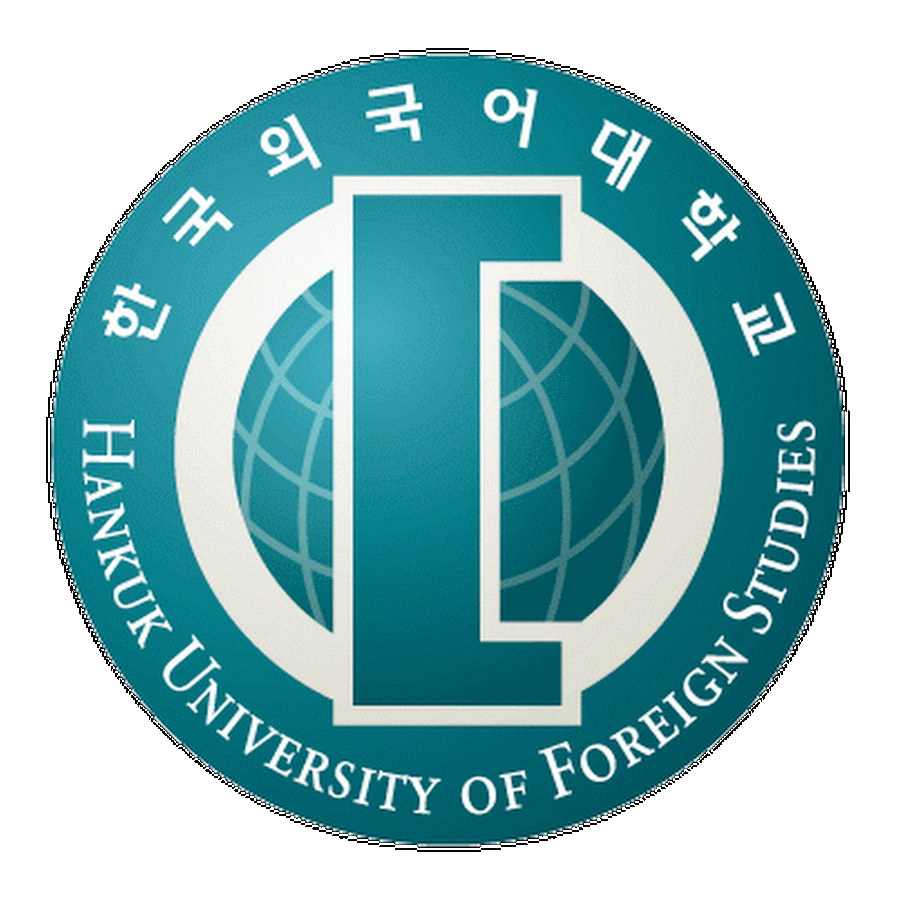 Listening & Speaking 
for Young Learners
Review
Reading review
Technology in education
About next week
Email: edpovey@hotmail.co.uk
Website: edwardtesol.com
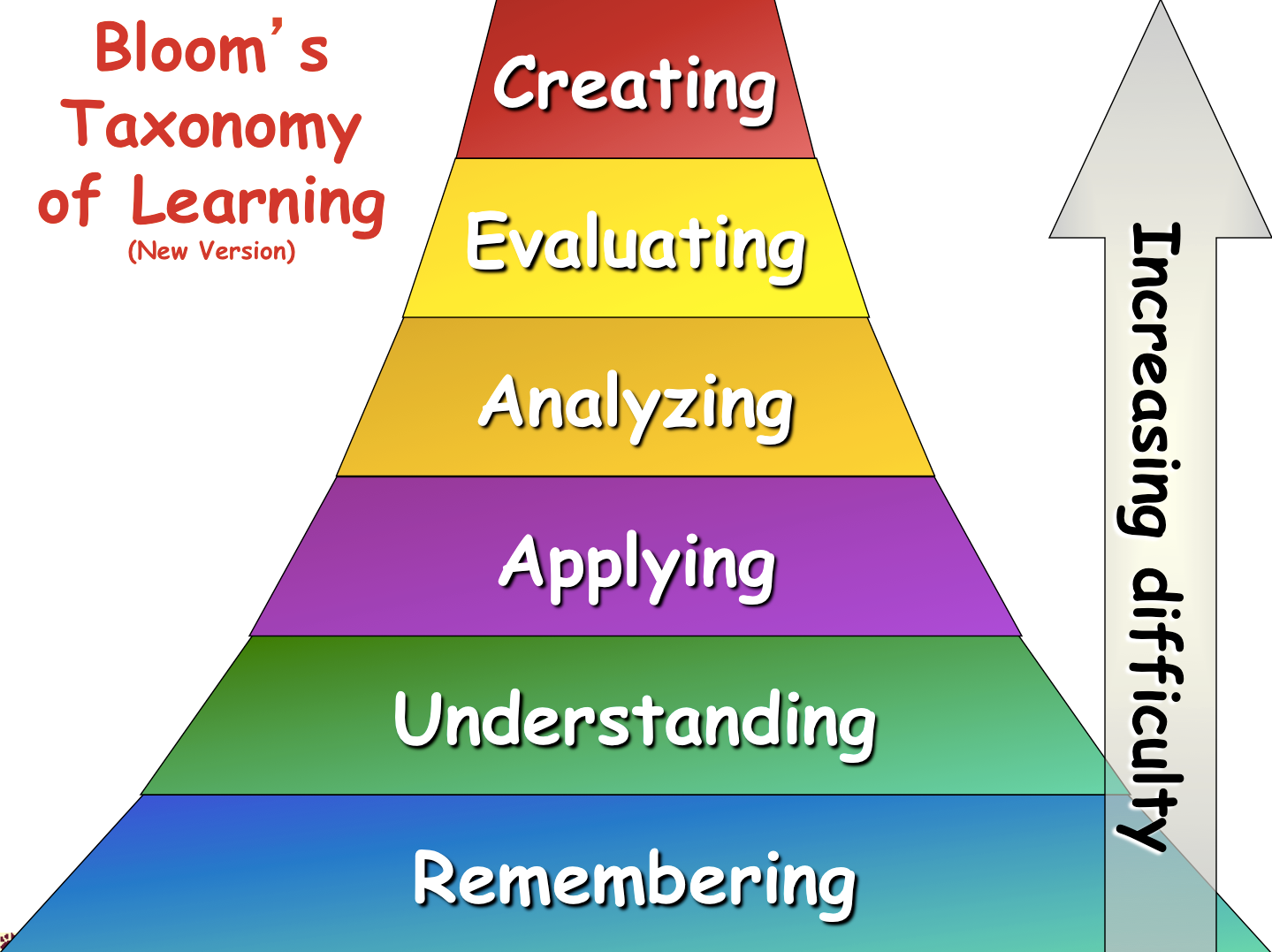 https://projects.coned.ncsu.edu/opd/ESL/pdf/Sarah Siddique - BT Quick Flip Questions.pdf
Balanced Literacy Diet
This is a fantastic Youtube channel for everything to do with literacy teaching. Lots of good techniques + strategies.
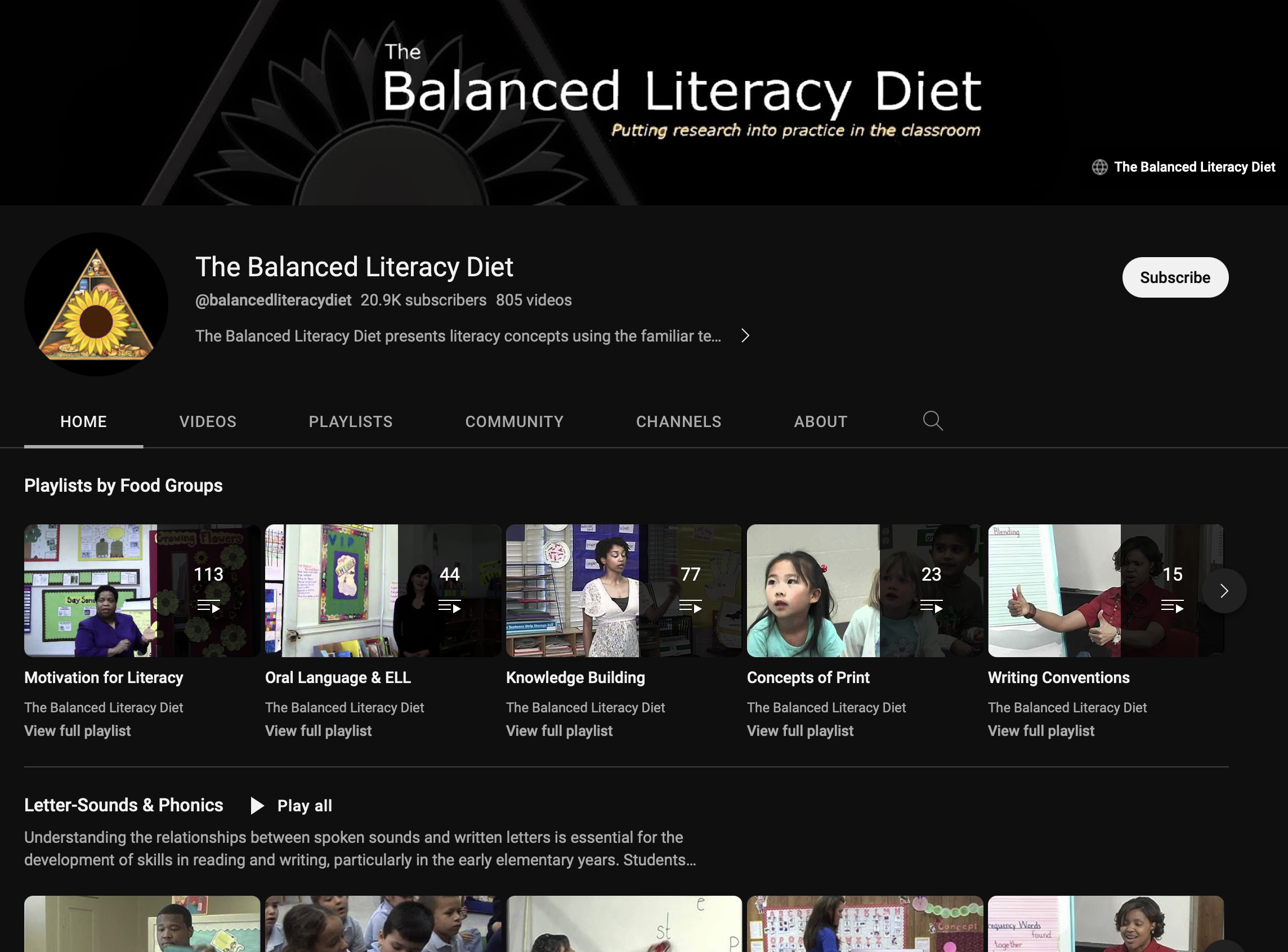 Class123 (NHN Edu Corp.)

Class123 is a free behavior management tool for your class. Fill your classroom with warm praises. Start with Class123!

https://class123.ac/

https://www.youtube.com/watch?v=G5b2_1G3LdE
Class123
https://youtu.be/on2tqv3qu5s
Class Dojo is a similar service.
Fields of Educational Technology

Online (distance) learning 
Learning Management Systems
Mobile Learning
AI
VR / AR
Metaverse / Virtual worlds / Virtual learning
Web 3.0
Game-based learning / Gamification
Adaptive learning
…and more
Questions
What are you experiences of using technology in education? (as a learner or as a teacher / with young learners, or any other age group)
Choose one topic from the reading. What are your experiences or opinions about it?
What do you think are some technological developments that will change education in the next 10 years?
EDUCATIONAL
TECHNOLOGY
Digital identity + avatars

Unique and verifiable digital identity for use online (Web 3.0?)
Game avatars
https://www.youtube.com/watch?v=ipAWPU9WlMg
zep.us
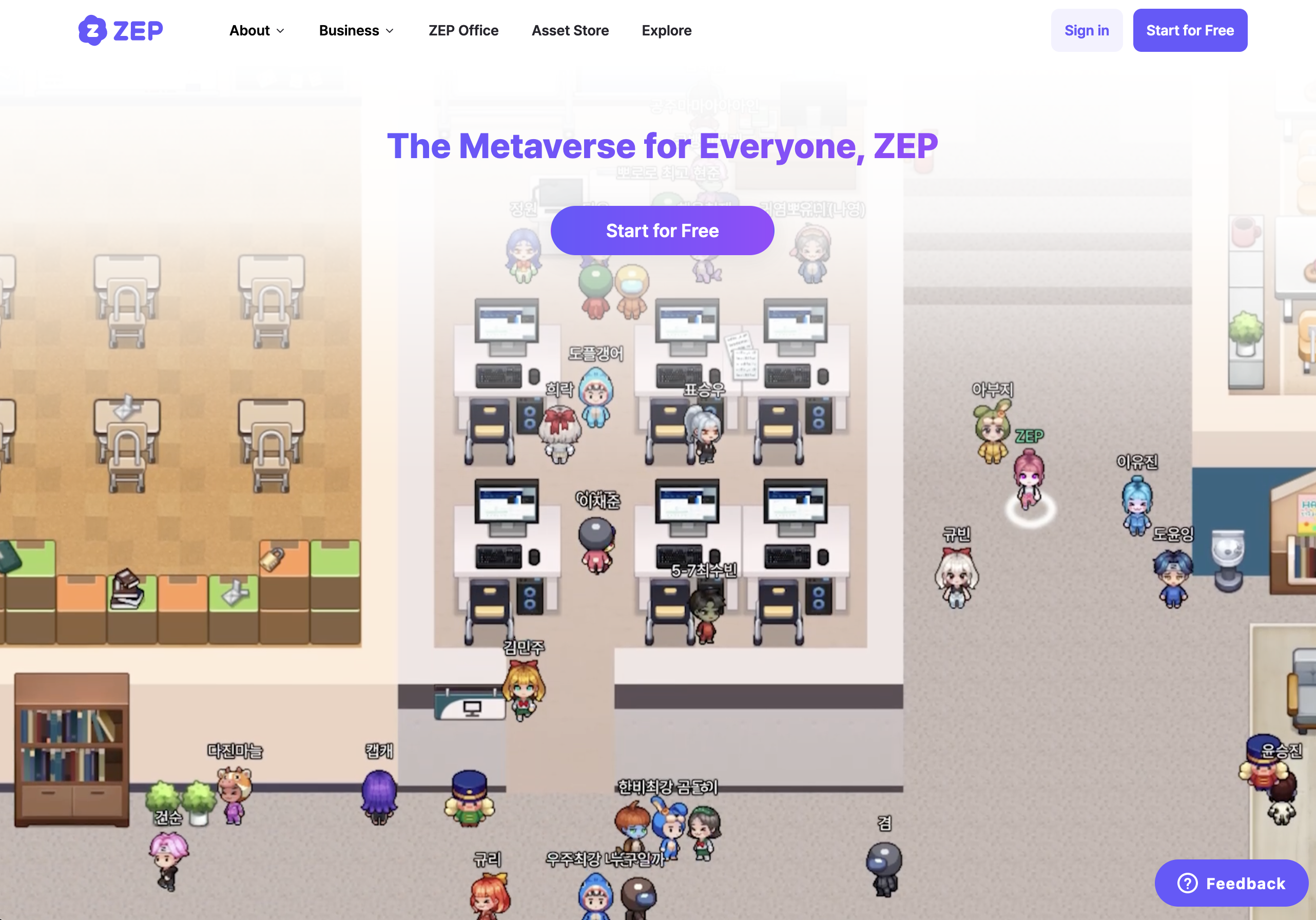 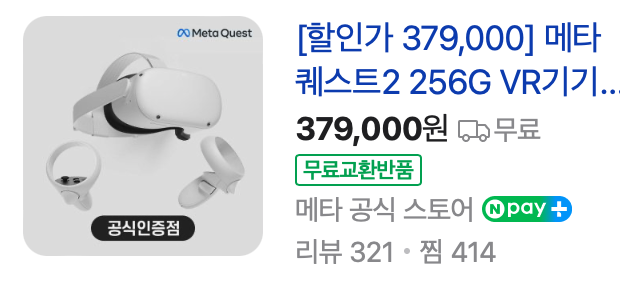 RakugakiAR app
Point the camera.
Move it until the drawing has a pink box outline. 
Press the pink “scan” button.
Quivervision app
AR learning app.
Online student response systems
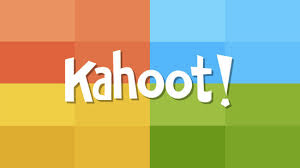 www.kahoot.it https://create.kahoot.it
Online student response systems
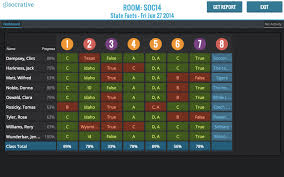 www.socrative.com
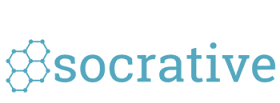 www.educandy.com
What is ‘blended learning’?
https://obsproject.com/
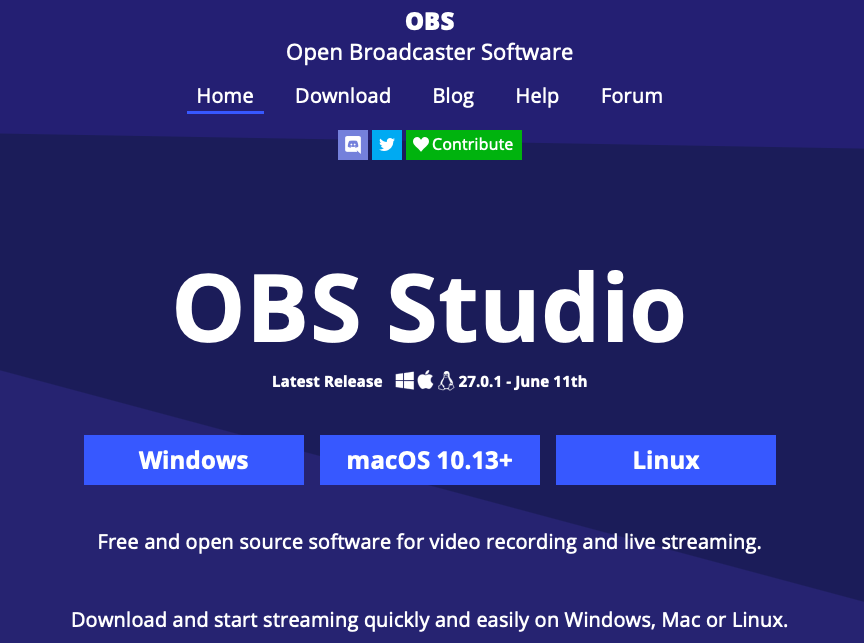 OBS Studio is a free broadcasting software.

It’s easy to use, but when you first open the software you need to set up the audio and video input.
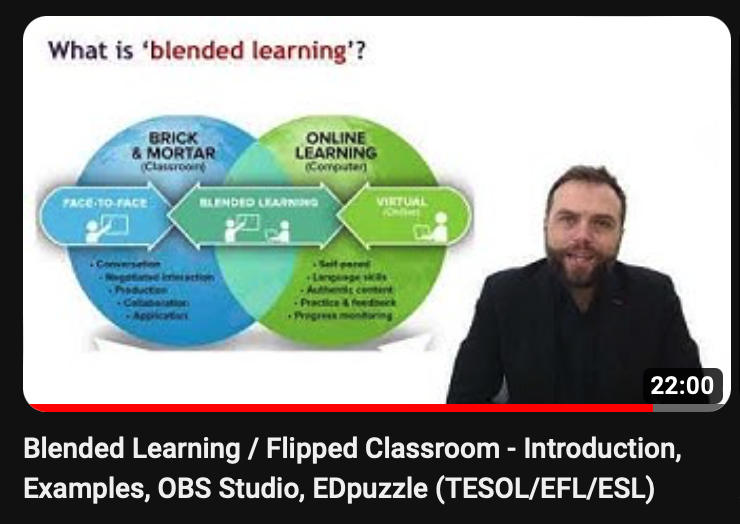 https://www.youtube.com/watch?v=SBMDsA8OuFk
Analyze a lesson by an experienced teacher

TESOL for Young Learners
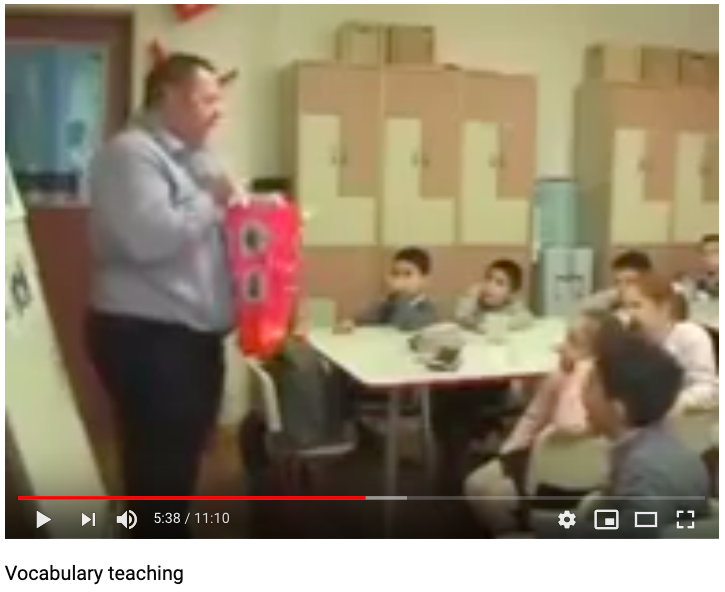 Analyzing an experienced teacher
We are going to watch the beginning part of a lesson by teacher trainer Raymond Kerr. 

What can we learn from this video?
Classroom English
Setting context
Using flashcards
Teaching vocabulary
Teaching grammar
Scaffolding
Listening activities
Organising the steps of a lesson
https://www.youtube.com/watch?v=W8e6Ld4sQks
Analyzing an experienced teacher
Questions to think about…

How does he set the context of the lesson? (contextualization)
How does he arouse students’ curiosity?
How does he implicitly teach grammar?
How does he organize the class into groups?
How does he continually review the words?
How does he get the students to use their bodies?
Any other aspects of his teaching or lesson plan that you noticed?
https://youtu.be/W8e6Ld4sQks?t=72
Analyzing an experienced teacher
1. How does he set the context of the lesson? (contextualization)
“Today is a special day for me.”
“What day is it?”
“How old do you think I am?”
“This is my birthday bag”

Context: Birthday
Topic: Toys
Analyzing an experienced teacher
2. How does he arouse students’ curiosity?
“Birthday bag"

Magic bag / Magic box - Mystery bag / Mystery box
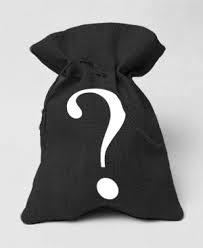 Analyzing an experienced teacher
3. How does he implicitly teach grammar?
“In my bag I have a toy plane, a robot, a balloon”
= implicitly teaching indefinite articles

INDUCTIVE
Analyzing an experienced teacher
4. How does he organize the class into groups?
“Listen and remember your number- 
1, 2, 1, 2…”
Analyzing an experienced teacher
5. How does he continually review the words?
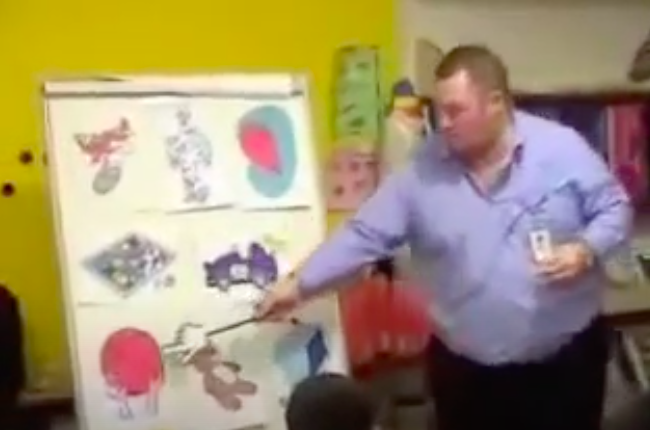 Analyzing an experienced teacher
6. How does he get the students to use their bodies?
Listen and hold upListen and do a dance
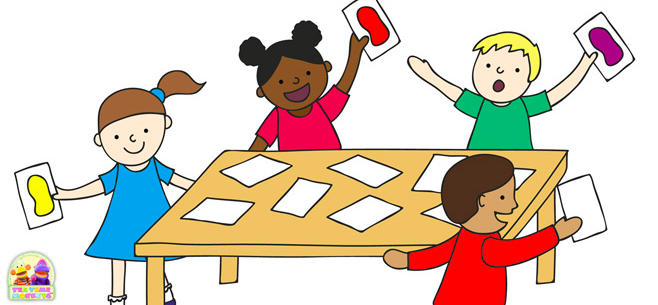 Analyzing an experienced teacher
7. Any other aspects of his teaching or lesson plan that you noticed?
No reading homework for next week.
Next reading homework will be for week 9.
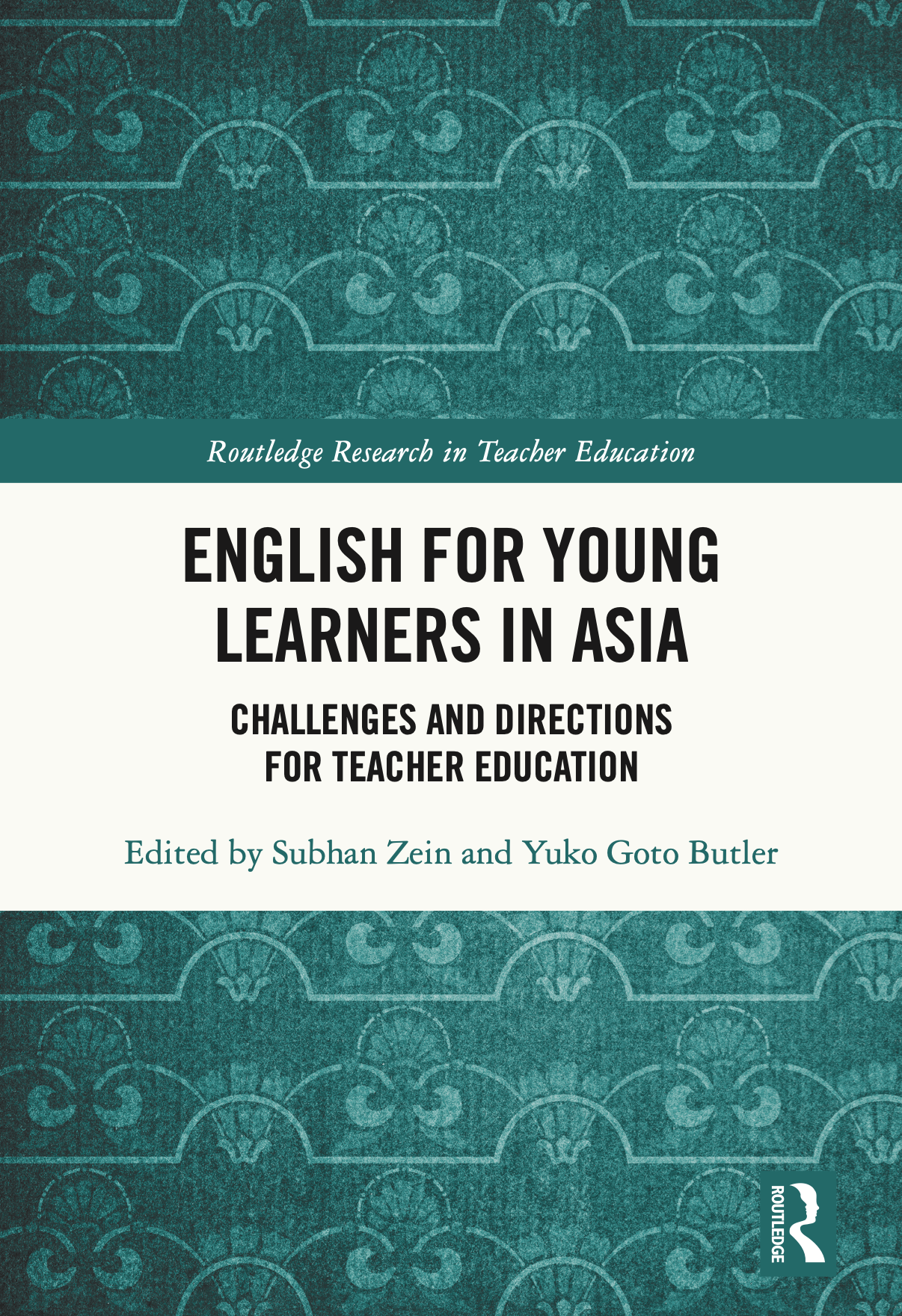 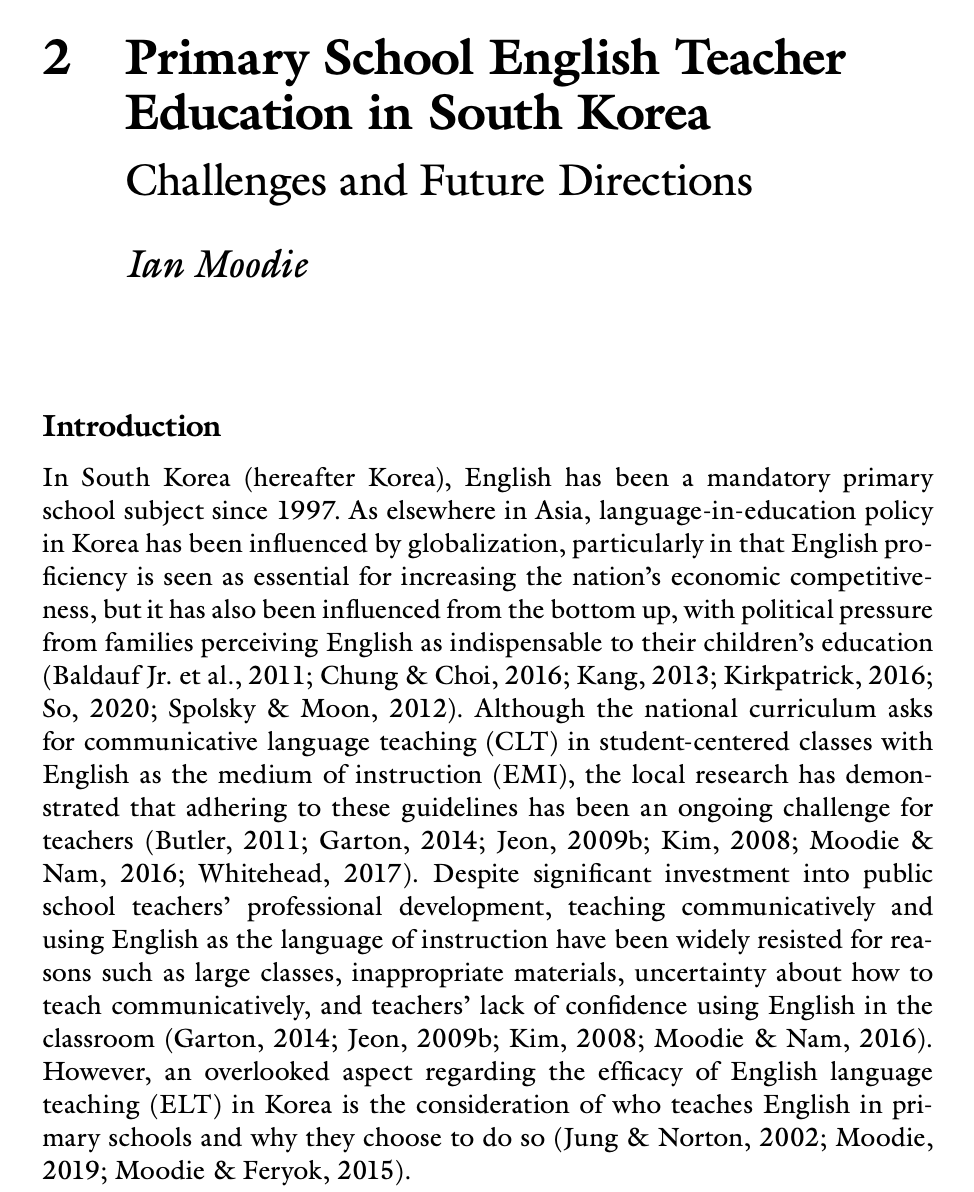 www.kahoot.it (student)https://create.kahoot.it
Task:
Choose one of the technology services we have discussed this week, or another service that you know. 
Create a teachers account if you need to. Create something using the service. For example a quiz (Socrative), an activity (Educandy), a video (OBS Studio), etc. Try it at home or with your students.
Be ready to share next week.
www.educandy.com
www.socrative.com
https://obsproject.com/
zep.us
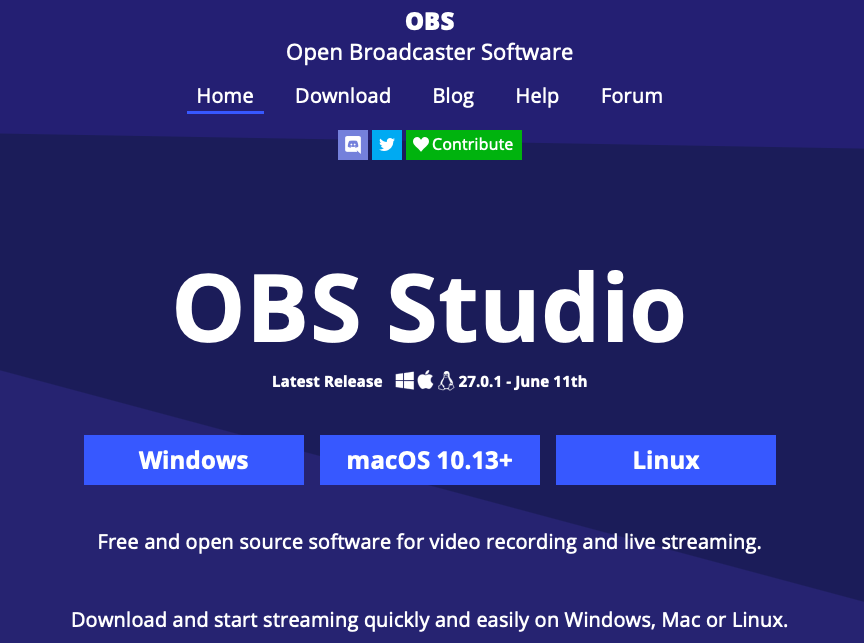 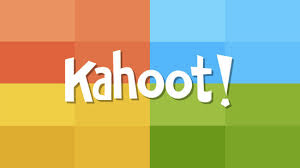 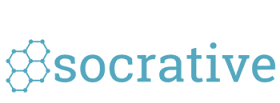